İşitme Yetersizliğinde İletişim Becerilerinin Desteklenmesi
İletişim, Dil ve Konuşma
İletişim; duygu, düşünce, deneyim ve gereksinimlerin paylaşılması olarak tanımlanabilir. Yaşayan tüm canlıların mesajlarını gönderip alma için kendilerine özgü bir iletişim biçimi vardır.
Sözel olmayan iletişim; doğal dil sistemlerinden oluşmayan sinyal ya da işaretlerin alınıp verilmesi sürecidir. Sözel olmayan iletişimde jestler, vücut duruşu, yüz ifadesi, göz kontağı, baş ve vücut hareketi ve fiziksel uzaklık yer alır.
İletişim için gerekli olan öğeler
Mesajı gönderen (kaynak veya gönderici)
Mesajı alan (hedef veya alıcı)
Mesaj
Mesajın gidebileceği bir yol
İletişim gerçekleşebileceği bir ortam
İletişim için ortak bir araç (mesajı taşıyabilecek bir araç)
Geri bildirim (dönüt)
İletişim şeması
İletişim, Dil ve Konuşma
İletişim; kodlama, iletme, çözümleme ve geri bildirim sürecidir. Bir bilginin, duygunun, düşüncenin dil kullanılarak (sözel iletişim) ya da dil kullanılmaksızın (sözel olmayan iletişim) ifade edilmesi yöntemidir.
Dil; mesajımızı diğerlerine aktarmak amacıyla kullandığımız ortak semboller ve bu sembollerin kullanım kurallarını içeren bir sistemdir.
İletişim aracı olarak dilin özellikleri
Dil bir koddur.
Kod herhangi bir şeyin başka bir şeyle temsil edilmesidir. Dil keyfi sembollerden oluşur.
Dil sosyal olarak paylaşılır, bir uzlaşmadır.
Aynı dili kullananlar semboller ve kullanım kuralları konusunda hemfikirdir.
Dil evren hakkındaki düşünceleri temsil eder.
Bireyin nesneler, olaylar ve ilişkiler hakkındaki bilgisi dille kodlanır.
Dil bir kurallar sistemidir.
Kurallar kodlamanın nasıl yapılacağını belirler. Seslerden sözcükleri sözcüklerden cümleler kurallarla oluşturulur.
Dil, iletişim için kullanılır.
 Dil kullanımını genellikle insanlarla etkileşimi içerir.
İletişim, Dil ve Konuşma
Bloom ve Lahey’e göre dil; iletişim amacıyla evrene ilişkin düşüncelerin bir toplumca paylaşılan ve kullanımları kurallara bağlı olan keyfi bir semboller sistemi ile kodlanmasıdır.
Nelson’a göre ise dil; evren hakkında düşünceleri göstermek için keyfi sembollerden oluşan uzlaşmaya dayalı bir sistemin kullanıldığı sosyal olarak paylaşılan bir koddur.
İletişim, Dil ve Konuşma
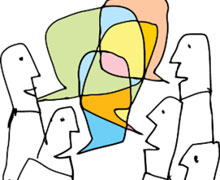 Konuşma; Dilin sembolik birimlerinin yerine geçen  sesleri çıkarmak için kullanılan bir seri motor süreçtir.
Konuşma; dilin kullanımıdır. 
Dilin davranış şekli olarak ortaya çıkmış bir şekli konuşmadır.
Konuşma sistemi
İnsan vücudunda konuşma organı yoktur. Yaşamsal görevi olan bazı organlar konuşma işlevini üstlenmiştir. Dil ve konuşmada kullanılan organlar baş, boyun ve gövdede yer alır.
Konuşmanın Genel Özellikleri
İnsan doğası ve Büyüme
Fiziki ve psikolojik olgunluk, kişilik, zeka, cinsiyet vb.
Çevresel Etkiler
Sosyo ekonomik düzey, eğitim düzeyi ve büyük kardeşe sahip olma
Gelişim Hızı
Konuşma organlarının kapasitesi, görsel ve işitsel dikkat, işitsel hafıza, işitme ve dokunma ile ilgili kontrolün geri bildirim mekanizmaları


Sennaroğlu ve Ark., 2006
Konuşmanın Fiziki Unsurları
Görme ve İşitme
Görme, ileri dönem sesli ve sessiz okuma becerileri, görme becerisi gerektiren varlık, olay ve durumların tanımlanması
İşitme, konuşmanın öğrenilmesi, gelen mesajların anlamlandırılabilmesi
Ses ve sesin oluşumu
Diyafram
Göğüs kafesi
Ses telleri
Arka damak
Konuşma Sistemi
Konuşma Sistemi
Konuşma sistemini beynimiz kontrol eder. 
Ses çıkarabilmek için hava gerekir. 
Konuşurken ciğerlerimizden gelen havayı kullanırız. Nefes almakta kullanılan temel kas diyaframdır. Akciğerlerden gelen hava gırtlağa gelir ve ses tellerine çarpar. 
Ses telleri hızla açılıp kapanarak gırtlaktaki havayı titreştirir ve bu titreşimler ses olarak duyulur. Buradan geçen hava burun ya da ağız yoluyla vücudu terk eder. Bu sırada ağzımızdaki dil, diş, dudak gibi organların yardımıyla pek çok konuşma sesi çıkartılır.
Konuşma Sistemi
Konuşma üretiminde üç genel işlem vardır
Solunum (respirasyon)
Fonasyon (sesleme)
Artikülasyon (sesletim)
Ses üretimi için öncelikle havaya gereksinim vardır. Konuşma için gerekli hava kaynağını ciğerler sağlamaktadır. Solunumun temel işlevi yaşama savaşını devam ettirmek, ikinci görevi ise fonasyonu sağlamak. İyi fonasyon için düzenli solunum şart.
Fonasyon sesin meydana gelmesidir ve gırtlakta gerçekleşir. Fonasyon ciğerlerden gelen havanın gırtlaktaki ses tellerini titreşime geçirmesi sonucu olur. Normal solunumda açık duran ses telleri konuşma için bir araya getirilir. Gırtlağın birinci işlevi ise hava yolunu korumaktır.
Gırtlağın üstünde yer alan yapılar ses sitemini oluşturur. Bu ses sistemindeki konuşma ile ilgili organların sesleri çıkarmak üzere ses yolunu daraltma, engelleme hareketlerine artikülasyon (sesletim) denir.
Beyindeki konuşma alanları
Beyin iki yarıküreden (hemisfer) oluşmaktadır. Her yarı kürenin dört lobu vardır.
Frontal lob
Parietal lob
Temporal lob
Occipital lob
Beynin sol hemisferi
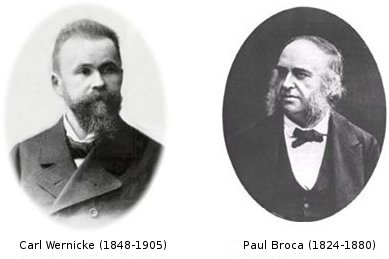 Wernicke – Broca Alanları
Beyinde her hemisfer ve hemisfer içindeki her bölgenin özel bir fonksiyonu olduğu düşünülür. Dil ve konuşma alanları beynin sol yarıküresindedir. Dili anlama ve üretmede sol yarıküredeki iki alan özellikle önemlidir. Broca alanı motor sıralamaların düzenlendiği yerdir, konuşmayı sağlar.Wernicke alanı ise dili anlama ile ilgili alandır.
Wernicke – Broca Alanları
Wernicke Alanı çevreden gelen iletileri anlamlandırır.
Broca Alanı gönderilmiş mesajları cevaplarken devreye girer.
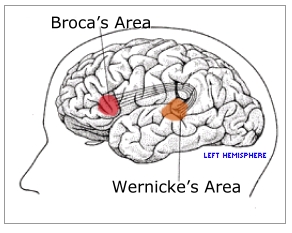 Wernicke – Broca Alanları
İletişimdeki aksamaların nedenleri
Yanlış kodlama	
İletim hataları
Şifreyi yanlış çözme
Kodlayanla şifreyi çözenin bilgilerinin uygunsuzluğu
Dil ve konuşma bozuklukları; sözel iletişimde her hangi bir nedenle engel oluşturan bir durum ve dil ve /veya konuşma boyutunda ortaya çıkan aksaklıklar şeklinde tanımlanabilir.